Turning Activism into Art
Shirlene Obuobi
3/3/2018
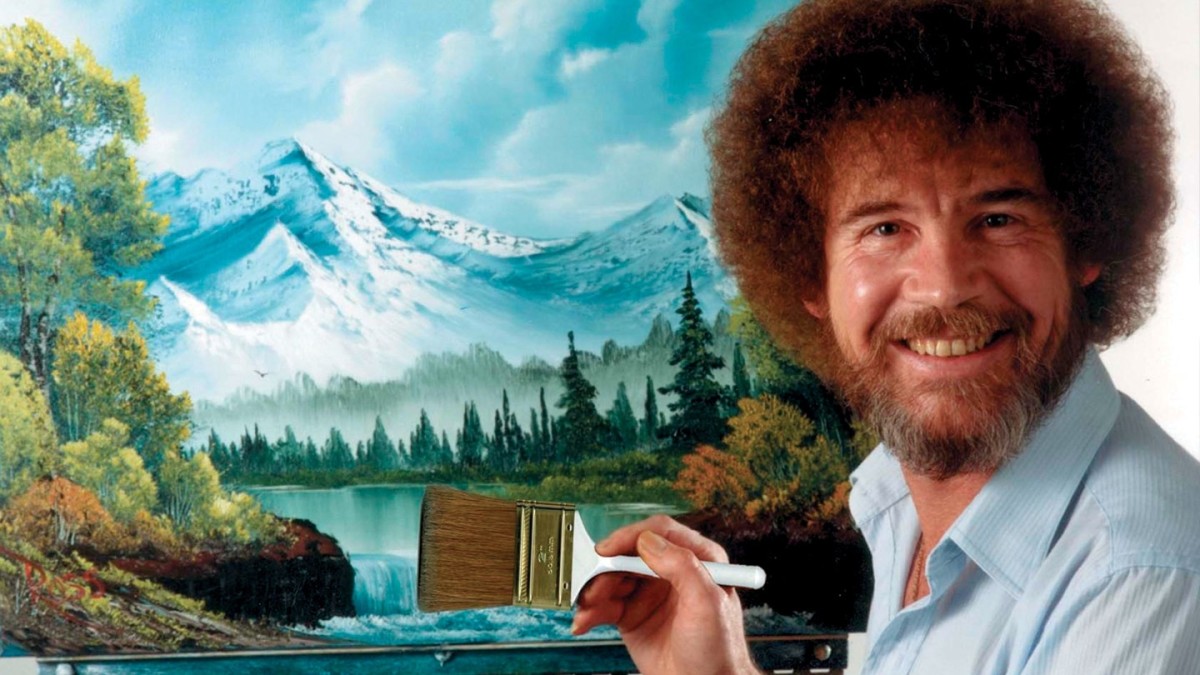 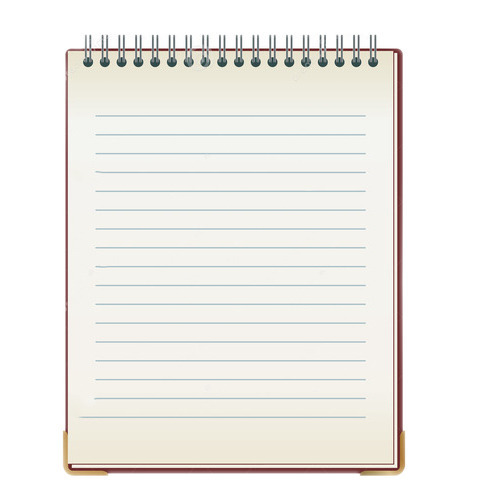 GOALS
Discuss political cartoons as a medium

Assuage your fears of putting pen to paper

Make some pro-single payer cartoons for the internetz!
We’re already used to Art being Political!
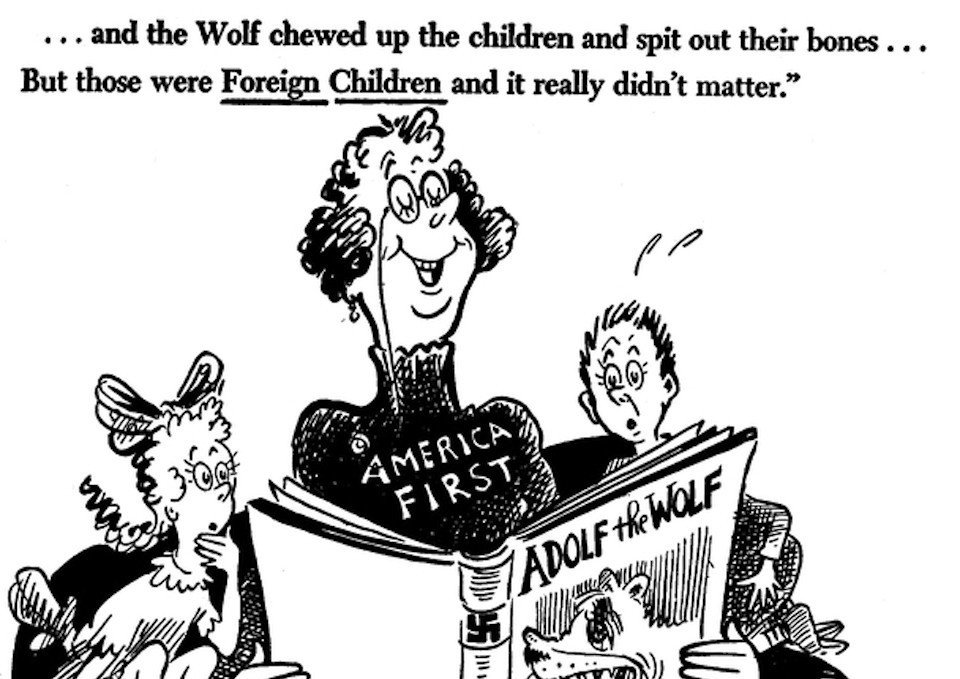 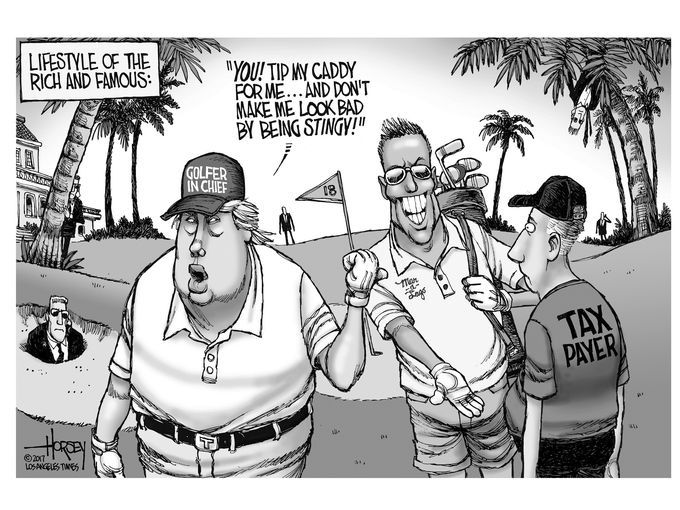 “A picture is worth a thousand words”
Images have EMOTIONAL CONTENT
Can reference current events without introduction
Don’t need explanation – you can watch people derive their own meanings!
Why are Political Cartoons So Effective?
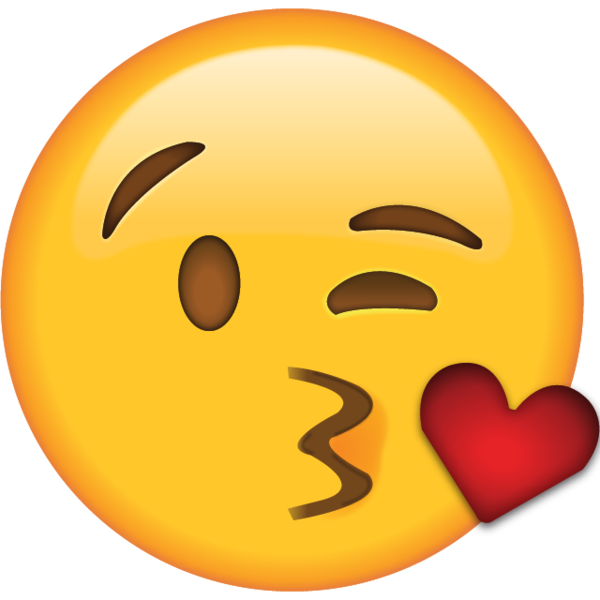 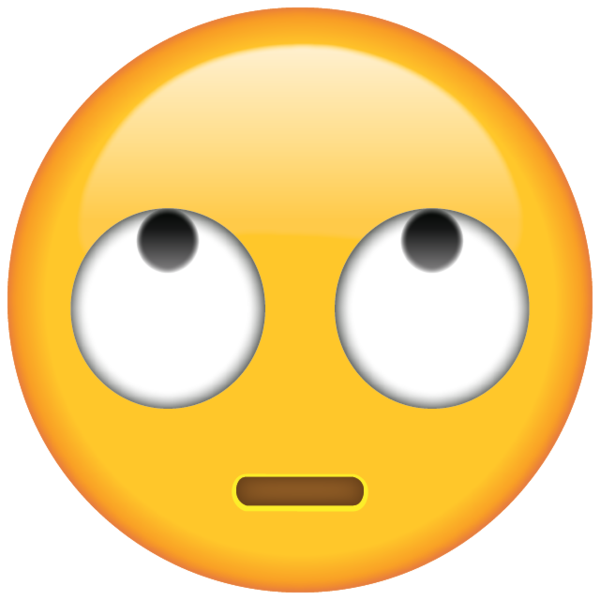 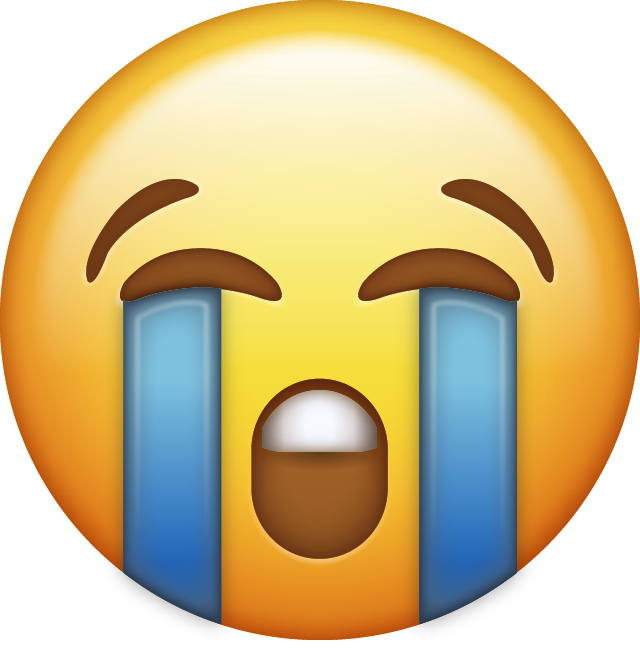 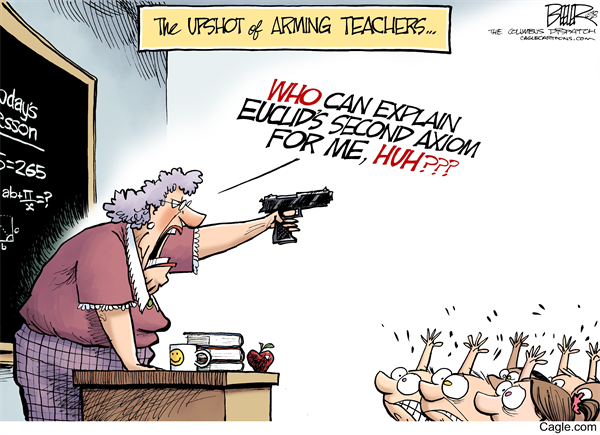 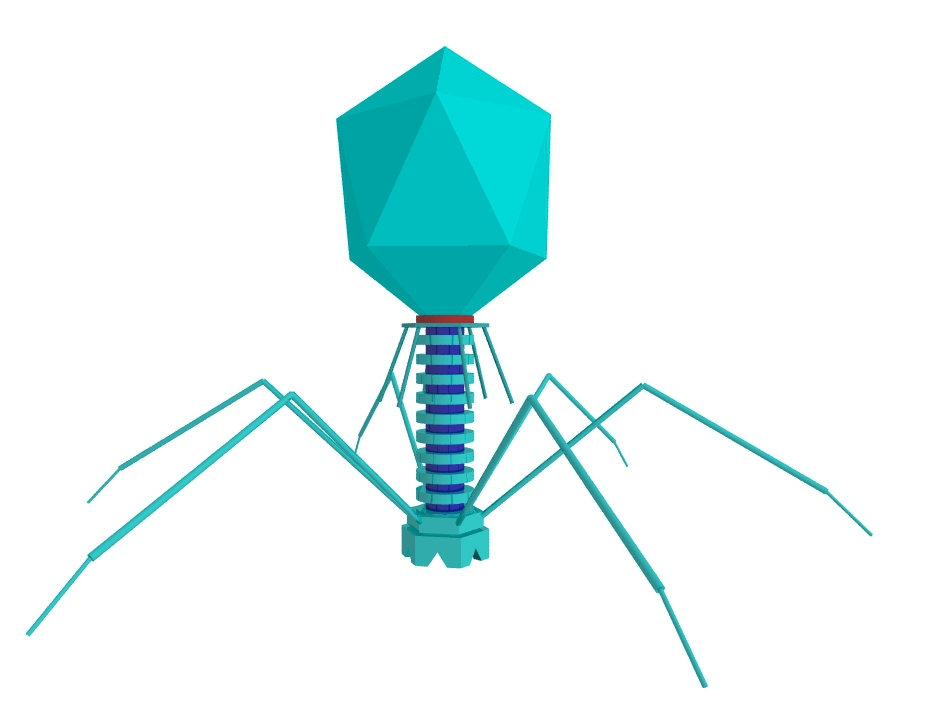 That’s okay! You don’t have to be an artist to make impactful cartoons!
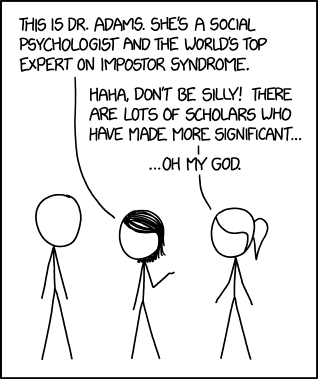 But Shirlene… I can’t draw!
Credit: xkcd (https://xkcd.com/1954/)
Think about what made you interested in single payer!	
A Patient Experience?
A Personal Experience?
An Injustice You’ve Witnessed?
An Absurdity within the Current System?
CONDENSE that thought into 1-2 sentences
Start off with scratch paper- write down your ideas! 
DRAW !
STEPS TO MAKING A POLITICAL CARTOON
All of your completed comics will be posted online on the SNaHP FB page and my comic page 
Share them with your friends! Start conversations!
SHARE YOUR WORK!
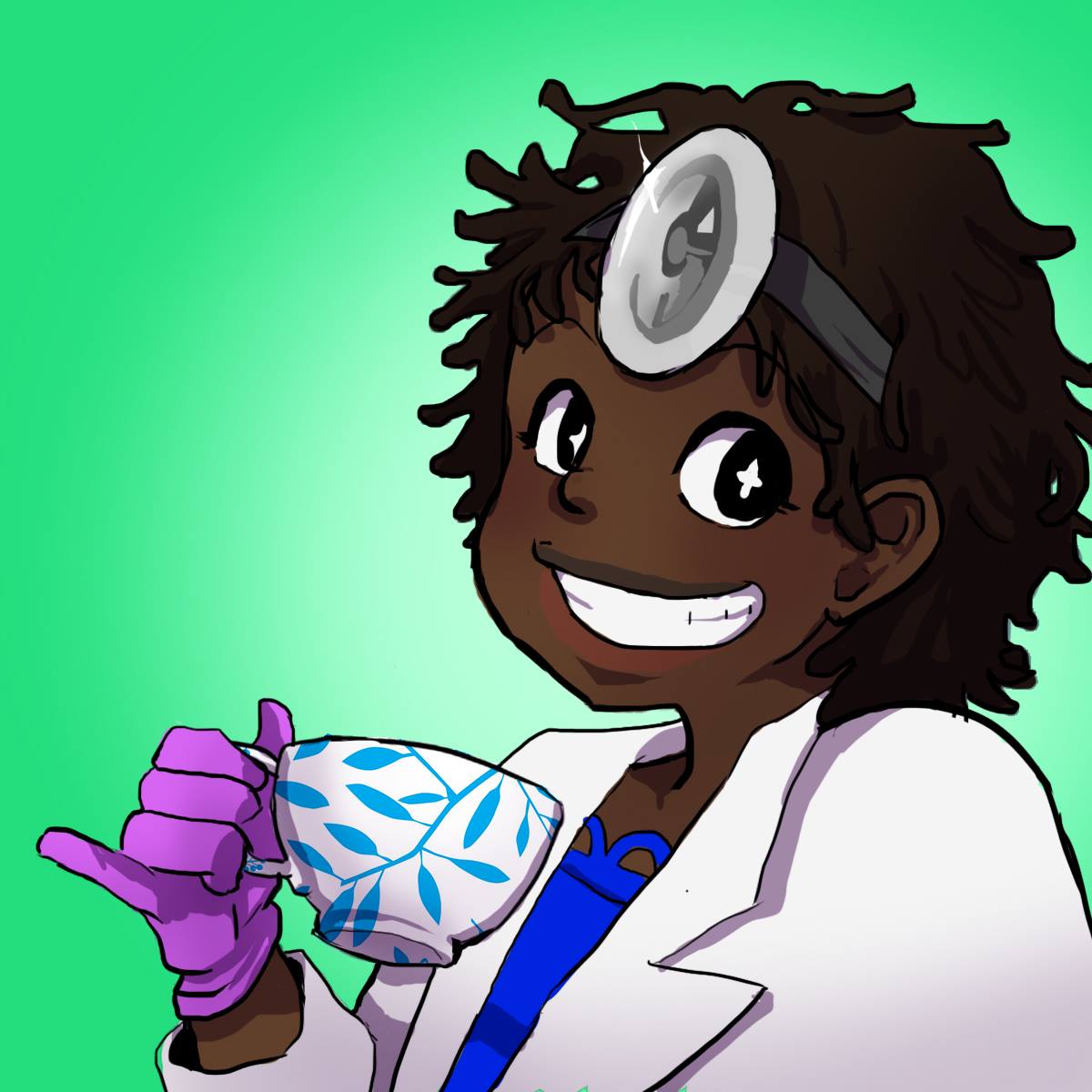 @ShirlywhirlMD on Facebook and Instagram!
THANK YOU! Questions?
2:15pm – Break/ meet in MEB A for Second Line and Demonstration